Лекція 4. Цінова політика туристичних підприємствПитання: 1. Ціна в комплексі маркетингу туристичного підприємства2. Фактори та цілі процесу ціноутворення3. Методи ціноутворення в туризмі4. Вибір та реалізація цінової стратегії туристичного підприємства
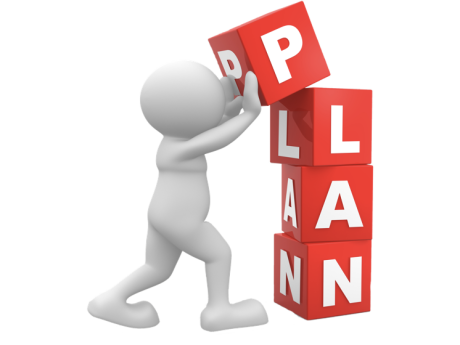 Ціна – найважливіший елемент комплексу маркетингу туристичних підприємств. В маркетинговій діяльності ціна виконує важливу функцію – узгодження інтересів туристичного підприємства та його клієнтів.

Актуальність розробки цінової стратегії в діяльності туристичних фірм пов’язана з тим, що:
ціноутворення є однією з головних розділів маркетингової діяльності, важливим засобом управління, який дозволяє формувати обсяг прибутку;
вільне ціноутворення в умовах ринкової економіки пов’язане з вирішенням таких питань, як: вибір критеріїв та методики формування, захист від державного регулювання цін;
більшість дрібних та середніх туристичних фірм обмежені в ресурсах для прийняття участі у ціновій конкуренції;
ринок туристичних послуг є ринком покупця.
При формуванні цінової стратегії туристичній фірмі слід враховувати наступні характерні особливості, які впливають на процес ціноутворення в туризмі:- висока цінова еластичність попиту;- великий розрив у часі між моментом встановлення ціни та моментом купівлі-продажу;- неможливість зберігання туристичного продукту, внаслідок чого невчасно реалізовані туристичні продукти призводять до збитків;- сильний вплив конкурентів на процес ціноутворення;- державне регулювання цін у сфері транспорту;- необхідність сезонної диференціації цін;- високий рівень орієнтації на психологічні особливості споживача, оскільки ціна може пов’язуватись із соціальним статусом клієнта;- дороговизна різноманітних туристичних послуг.
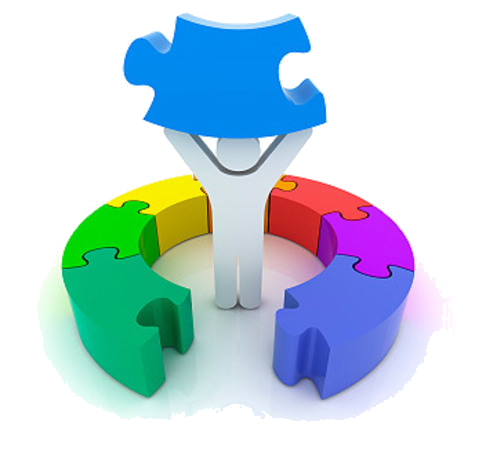 Процес вироблення цінової стратегії проходить в 4 етапи:- виявлення факторів зовнішнього впливу на ціни туристичних продуктів (послуги);- постановка мети та цілей ціноутворення;- вибір методу ціноутворення;- визначення цінової стратегії туристичної фірми.
2. Фактори та цілі процесу ціноутворення

Процес ціноутворення в туризмі у значній мірі визначається різними зовнішніми факторами. В одних випадках ці фактори обмежують свободу підприємництва в ціноутворенні, в інших – забагато розширюють.
До числа найважливіших факторів ціноутворення в туризмі слід віднести:- співвідношення туристичного попиту та пропозиції;- рівень та динаміка конкуруючих цін;- державне регулювання ціноутворення в туризмі;- споживачі туристичних послуг.
Стратегія ціноутворення передбачає такі цілі, як:1. Максимізація прибутку.Доцільна у таких випадках, як:- туристична фірма пропонує унікальні послуги;- попит на туристичні послуги перевищує пропозицію.2. Утримання позицій на ринку.В умовах високої насиченості ринку туристичних послуг може виникнути ситуація, коли підприємство буде зацікавлене в тому, щоб продавати свої послуги по будь-якій ціні заради того, щоб залишитись на ринку. Тому реалізація послуг може відбуватися навіть у збиток. За такого підходу фірма не може довго вижити на ринку.3. Лідерство на туристичному ринку.Такі цілі встановлюються для продуктів-новинок. Ціни визначаються таким чином, щоб приваблювати споживачів та забезпечувати достатню прибутковість фірмі.4. Лідерство в якості продуктів.Підвищення якості означає зростання цін. Якщо споживачі визнають ціну турпродукту відповідною до його якості, підприємство стає лідиром в конкурентній боротьбі.
Після визначення цілей ціноутворення обирається відповідний метод
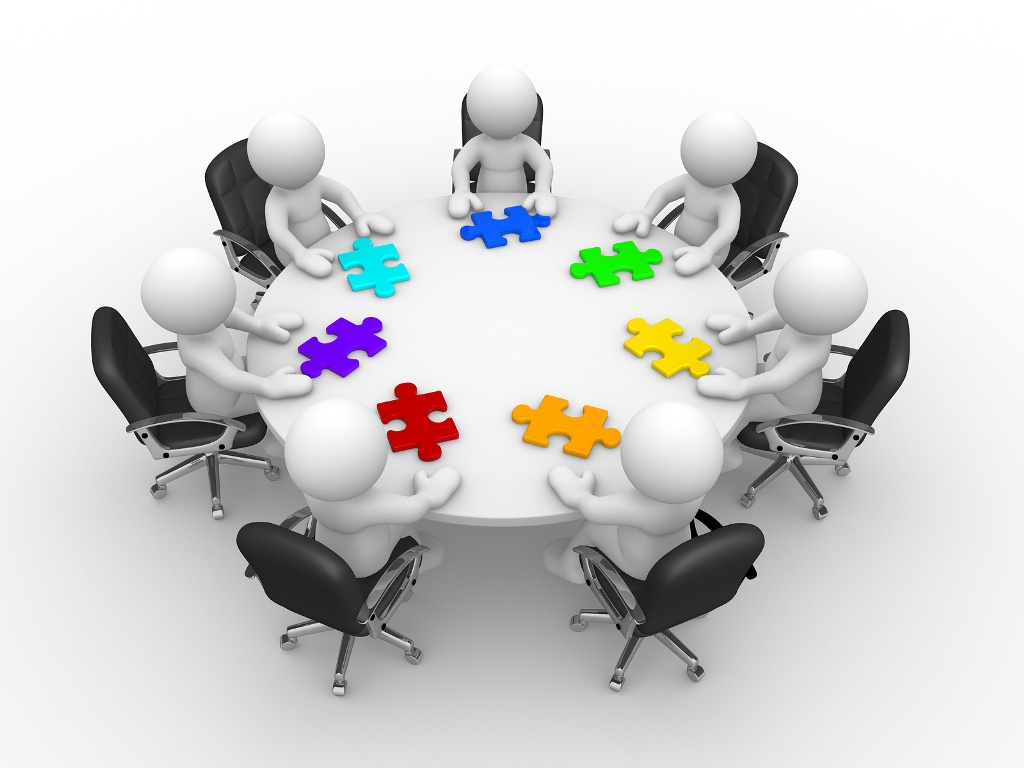 3. Методи ціноутворення в туризмі

Ціна туристичного продукту визначається із врахуванням трьох груп факторів:- витрат виробництва та збуту;- туристичного попиту і пропозиції;- рівня конкуренції на туристичному ринку.Із урахуванням цих факторів розроблені методи ціноутворення:- на основі витрат;- з орієнтацією на попит;- з орієнтацією на конкуренцію.При розробці цінової стратегії туристичне підприємство має використовувати усі ці методи у взаємодії.
Ціноутворення на основі витрат (затратний метод) заснований на основі калькуляції витрат виробництва, обслуговування, інших витрат та бажаного прибутку. На основі цього методу визначається межа ціни, нижче якої вона впасти не може.Поза увагою цього методу залишаються такі важливі фактори, як:- рівень попиту на туристичні продукти;- чутливість споживачів до зміни цін;- рівень цін конкурентів.
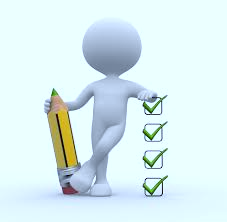 Ціноутворення з орієнтацією на рівень конкуренції – при цьому методі ціни встановлюються на рівні ринкових, нижче чи вище ринкових – у залежності від цілей туристичної фірми. Особливістю методу є те, що не зберігається розрив між собівартістю та ціною.

Ціноутворення з орієнтацією на попит передбачає вивчення побажань клієнтів і встановлення цін, припустимих для цільового ринку. Метод використовується у тому випадку, якщо ціна є головним критерієм при покупці. При цьому з'ясовується максимальна сума, яку споживач готовий заплатити за туристичний продукт (послугу).
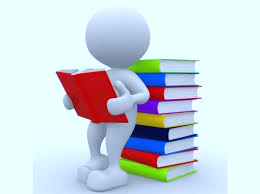 4. Вибір та реалізація цінової стратегії туристичного підприємства

Цінова стратегія – це планування можливої динаміки зміни початкової ціни туристичного продукту в умовах ринку.Визначення стратегії залежить від того, на який продукт встановлюється ціна – на новий чи на популярний.По відношенню до нового туристичного продукту обираються відповідні стратегії.
Стратегія зняття вершків (високих цін) передбачає початковий продаж нового продукту за високими цінами. Цей підхід можливий за відсутності конкуренції та пропозиції абсолютно нових послуг. Використовуючи цю стратегію, туристичне підприємство користується монопольним станом. Пізніше, коли з’являються продукти-аналоги, фірма знижує ціни.


Стратегія проникнення на ринок базується на низькому рівні цін з метою залучення якнайбільшої кількості споживачів. Така стратегія часто використовується фірмами, котрі прагнуть збільшити частку ринку. Дана стратегія особливо успішна по відношенню до послуг, витрати на які падають згідно з "ефектом досвіду«, що полягає в тому, що за мірою накопичення досвіду у сфері обслуговування затрати на одиницю продукції зменшуються.
Стратегія престижних цін. Престижні ціни є навмисне високими і призначені для залучення клієнтів, котрі турбуються про якість продукту та свій статус. Така стратегія буде ефективна в туризмі, якщо звести до мінімуму конкуренцію, запатентувавши торгові марки, технології обслуговування тощо.


Стратегія слідування за лідером передбачає співставлення цін на туристичні продукти з динамікою цін лідера даного ринку. Такий підхід є зручним для невеликих фірм, які не можуть розробляти власні стратегії.
Стосовно туристичних продуктів, що вже закріпилися на ринку збуту, використовують такі стратегії, як:

Стратегія сповзаючої ціни є логічним продовженням стратегії зняття вершків. Її суть полягає в тому, що ціна дуже повільно спускається вниз вздовж кривої попиту.

Стратегія переважаючої ціни є продовженням стратегії проникнення на ринок. Вона застосовується при небезпеці проникнення конкурентів в діяльність підприємства. Суть стратегії полягає в досягненні переваг перед конкурентами по витратах (ціна встановлюється нижчою за ціни конкурентів) чи по якості (ціна встановлюється вище конкурентних для того, щоб туристичний продукт розцінювався як престижний).
Стратегія ціни сегменту ринку полягає в якнайповнішому пристосуванні туристичного підприємства до заздалегідь вивчених відмінностей у попиті. Кожна ціна у цьому випадку враховує реальні можливості та запити споживачів, їх платоспроможність тощо.

Стратегія цінових маніпуляцій. Ціна сприймається споживачем як індикатор цінності послуг. Можна на подібні продукти ставити абсолютно різні ціни, підкреслюючи таким чином доступність одного та якість іншого.Реалізація цінової стратегії передбачає врахування стадії життєвого циклу туристичного продукту.
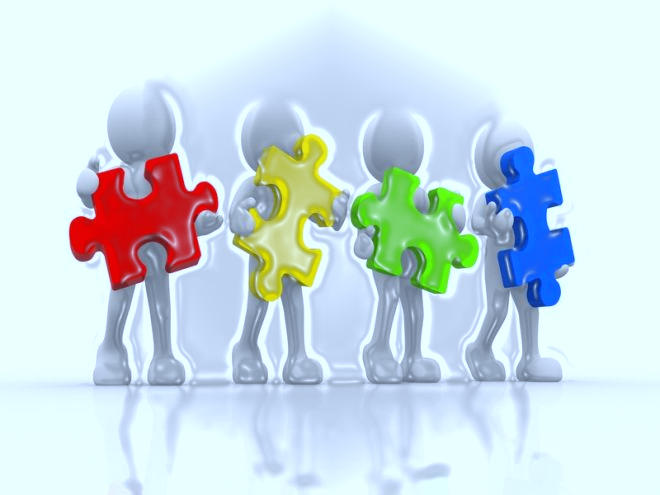 Таким чином, ціна виступає важливим засобом підвищення конкурентоспроможності туристичної пропозиції.
Однак її слід розглядати не ізольовано, а у поєднанні з іншими елементами комплексу маркетингу.
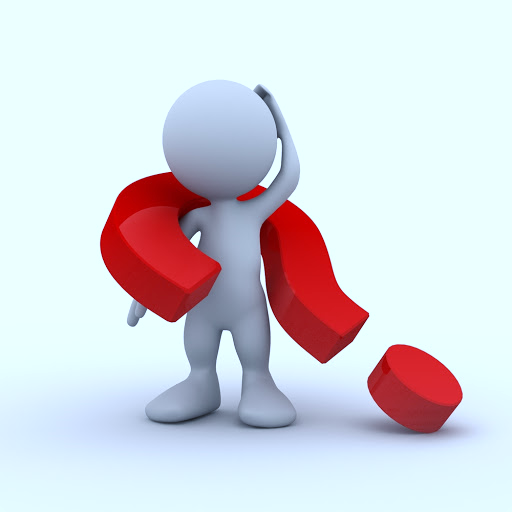 Питання для самостійної роботи:

Особливості вибору та реалізації цінової стратегії туристичного підприємства.
Особливості стратегії престижних цін в туристичній індустрії.
Специфіка вибору методів ціноутворення в туризмі.
Стратегія ціни сегменту ринку в туризмі.
Стратегія цінових маніпуляцій в туризмі.
Фактори та цілі процесу ціноутворення в туристичному підприємстві.
Ціна в комплексі маркетингу туристичного підприємства.